Mestrado em Ciências da Educação: 
Especialização em Administração e Gestão Educacional
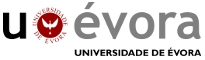 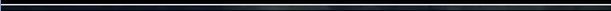 UMA VISÃO DA ESCOLA PELA COMUNIDADE EDUCATIVA
Estudo de Caso : 
Escolas n.ºs 970, 9085 e 9131- Zango-Viana-Luanda-Angola
Mestrando: Tomé Manuel Pena, n.º 4603
 
Orientadora: Professora Drª Marília Evangelina Sota Favinha
02 de Julho de 2012
Pertinência do estudo
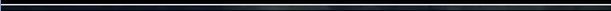 “A Escola é um lugar que a sociedade organiza, de forma explícita para levar a cabo a socialização das novas gerações e a sua integração harmoniosa na sociedade.”
(Pinto, 2001)
“ A Escola não existe apenas para o processo de ensino e aprendizagem, mas num contexto mais amplo, multifacetado referindo-se não apenas a uma comunidade interna, constituída por diretores, professores, alunos e funcionários, mas sim a uma comunidade que se articula com as famílias e a comunidade externa”.
“
(Ferreira , 2003)
“A Escola, é um estabelecimento de ensino ordenado pelas autoridades reconhecidas da nação cujo acesso é para todo o povo, onde o estado é o gestor em sua plenitude”.
(Lakatos , 2002)
Objectivos da Investigação
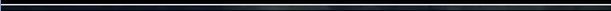 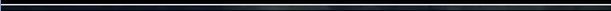 Investigar 
a forma como a Escola é vista pela comunidade educativa
Contribuir com sugestões para a melhoria do grau 
de perceção que a Comunidade Educativa tem da Escola
Perspetivas
histórica
Comunidade Educativa
Escola
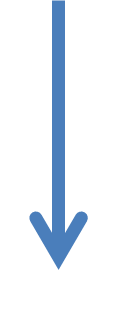 Pedagógica
Sociológica
Envolvimento
Corresponsáveis pela educação
Colaboração e Intercâmbio com as Organizações Comunitárias
Escola
Família e as Comunidades
Aprendizagem em casa
Tomadas de decisão, administração e consultoria
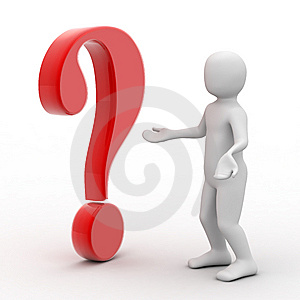 Questões de Investigação
A Escola é entendida pela Comunidade Educativa apenas como um local apropriado para o ensino-aprendizagem?
A forma como a Escola é perceda pela Comunidade Educativa determina o grau de envolvimento da mesma?
Quais os fatores que estão na base da a atual forma de perceção da Escola pela comunidade educativa: 
As habilitações literárias e profissionais dos atores educativos?
O tempo de serviço dos profissionais da educação? 
As condições de trabalho dos atores educativos? 
A preparação/atualização dos atores educativos? 
O envolvimento dos atores educativos nas atividades que a Escola realiza?
Delimitação do Estudo de Caso – A Escola
Diretores e Subdiretores;
 Professores;
 Funcionários administrativos,
 Alunos;
 Contínuos;
 Trabalhadores
das cantinas;
 Seguranças das escolas;
Pais e encarregados de educação.
Escolas do 1.º e 2.º ciclos
do Zango-Viana
Metodologia da Investigação
Estudo de caso descritivo interpretativo
Apresentação dos resultados
Instrumentação
Análise documental
Unidades de Sentido
Grelha de Categorização
Fichas Síntese
Resultados
Apresentação e Análise dos Dados
Amostra da Investigação
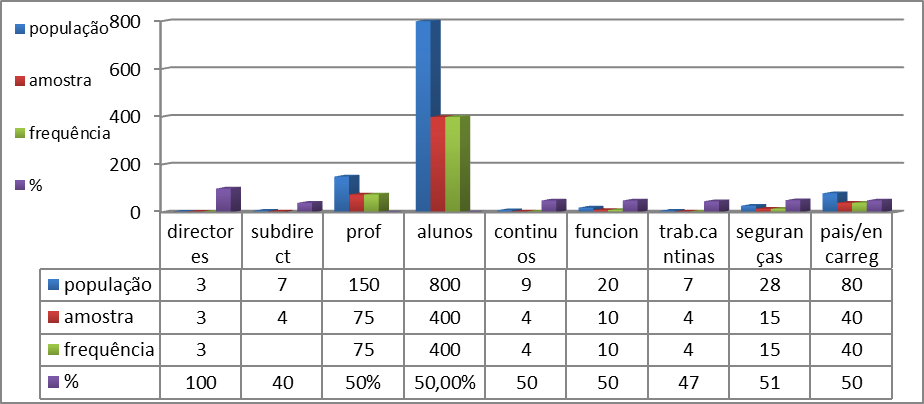 4
50
50
A Perceção que a comunidade Educativa tem da Escola
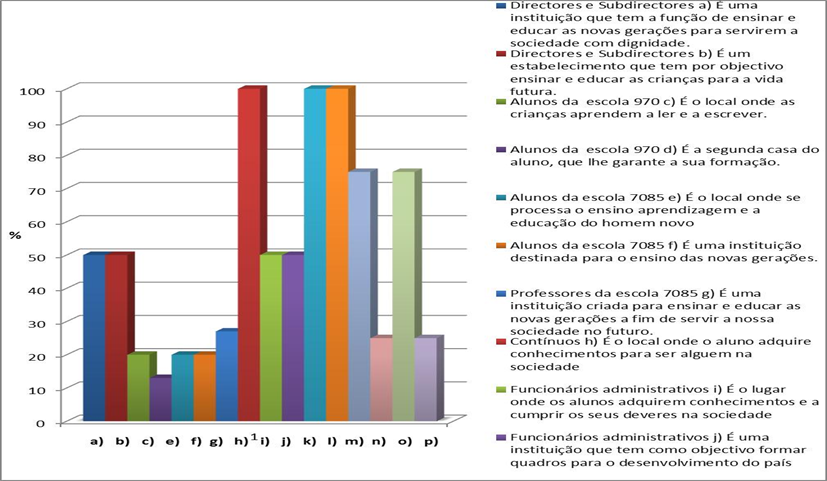 A participação da Comunidade Educativa nas atividades da Escola
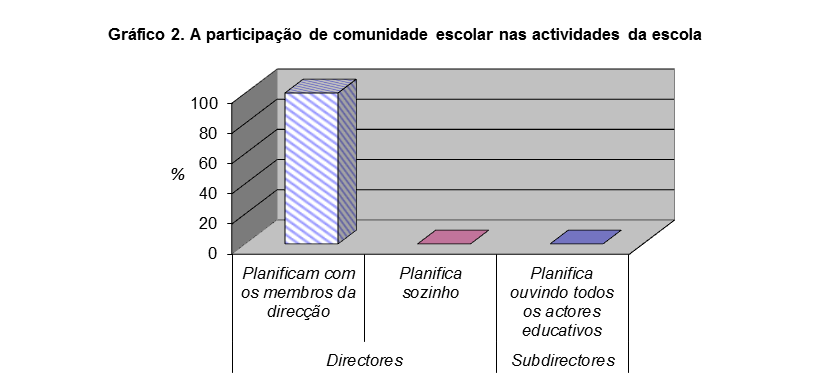 Apresentação e Análise dos Dados
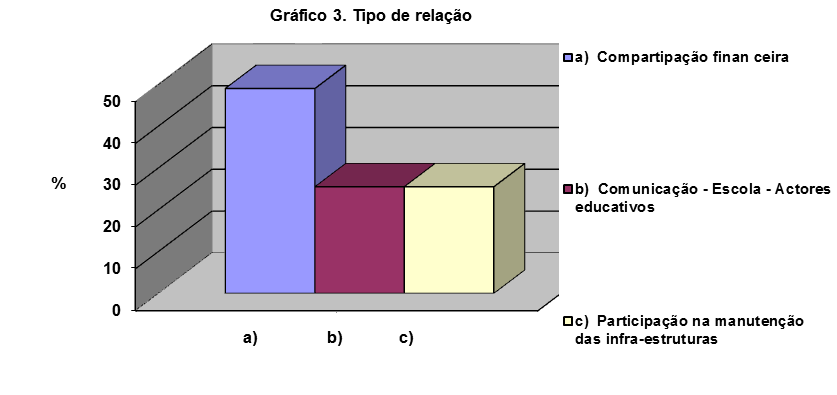 financeira
Tipo de relação existente entre a Escola e a comunidade educativa
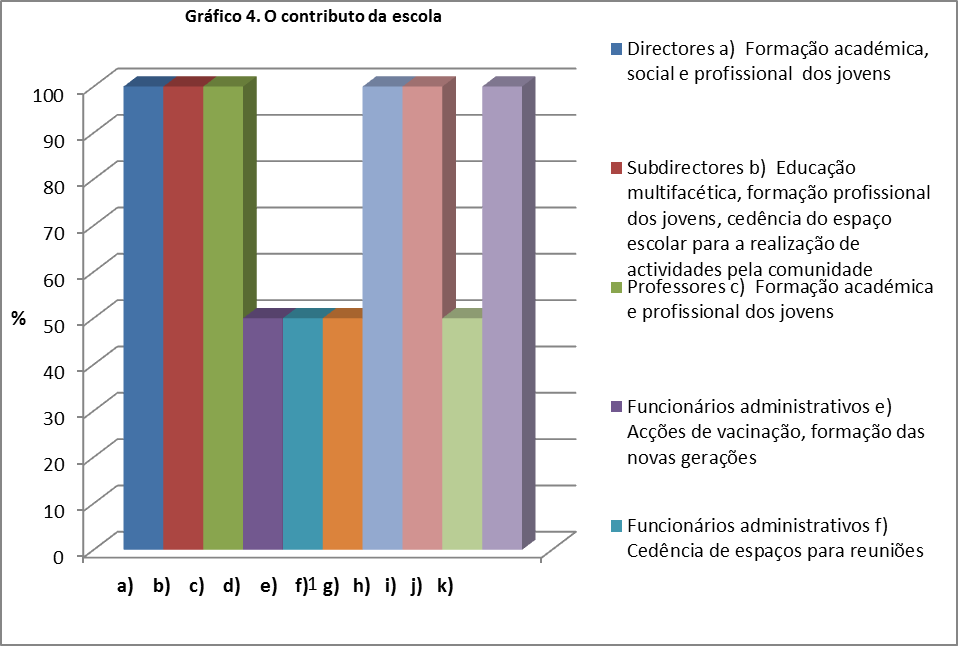 Apresentação e Análise dos Dados
Contributo da Escola para a educação da Comunidade Educativa
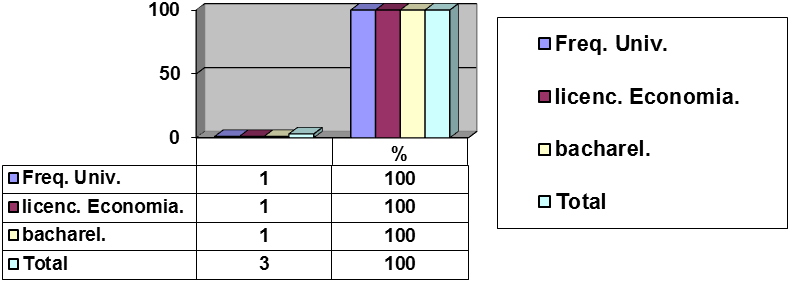 Habilitações Literárias dos Diretores
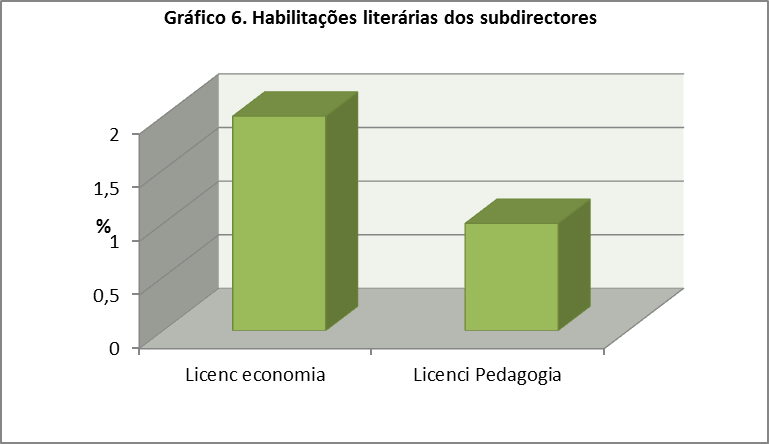 Apresentação e Análise dos Dados
Habilitações literárias dos subdiretores das escolas
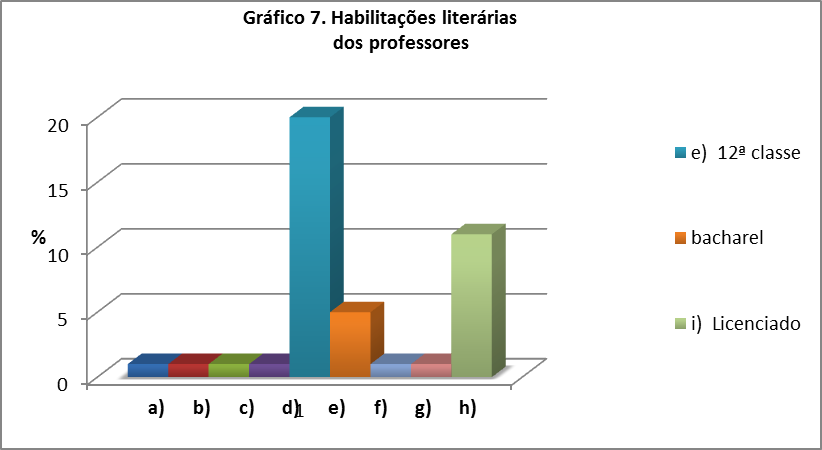 Habilitações literárias dos professores das escolas
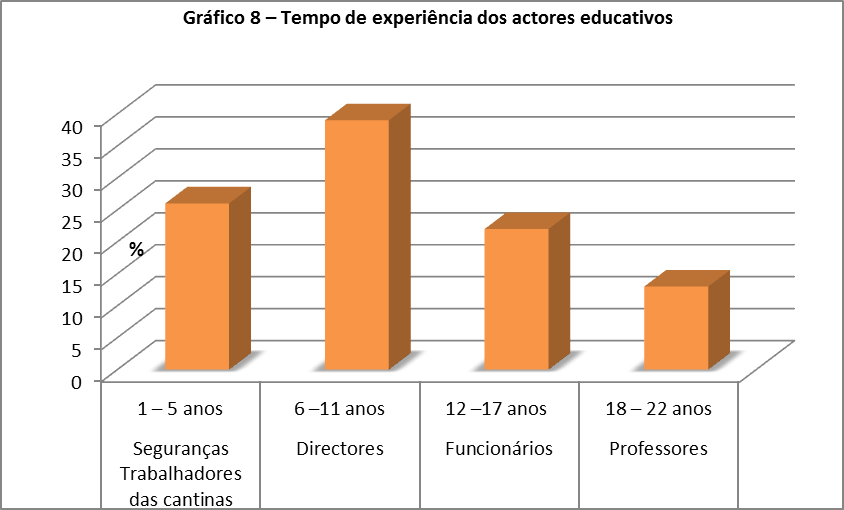 Apresentação e Análise dos Dados
O tempo de experiência dos atores educativos
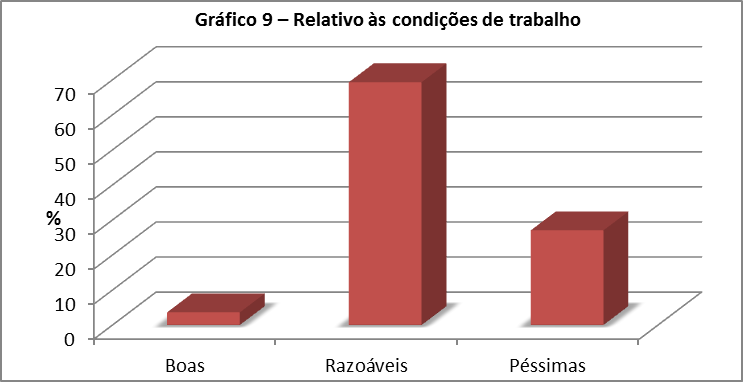 Condições de trabalho dos atores educativos
Participação nas Atividades realizadas na Escola pelos atores educativos
Contributo  dos atores educativos
Limitações da Investigação
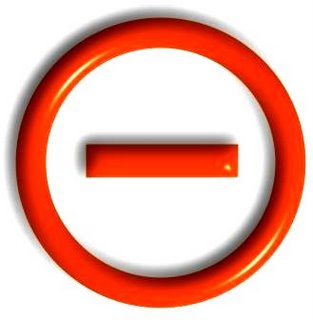 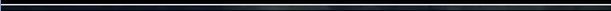 Conclusões Finais
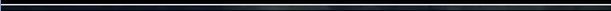 A Escola é percebida pela Comunidade Educativa 
apenas como um local direcionado para o ensino aprendizagem
Conclusões Finais
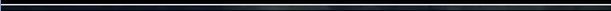 Conclusões Finais
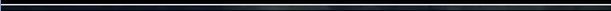 A Comunidade Educativa possui habilitações literárias baixas, porquanto, somente 40%, possui escolaridade obrigatória. Os restantes 60%, encontram-se em formação;
O envolvimento dos atores educativos nas atividades realizadas pela Escola.
As habilitações literárias dos atores educativos;
Constatou-se que as condições salariais e de trabalho são desfavoráveis para os atores educativos realizarem as suas atividades de forma condigna, quer para os que têm como tarefa a transmissão de conhecimentos, como os que têm por obrigação, o acompanhamento dos alunos quanto ao seu rendimento escolar;
Existe um fraco envolvimento
dos atores educativos nas atividades que
 a Escola realiza;
Fraca interação 
entre direção de Escola-atores educativos-comunidade e 
vice-versa;
A Escola não estende as suas ações 
para a comunidade o que resulta 
numa relação baseada no distanciamento,
 entre os atores educativos como:
Diretores, corpo docente, corpo discente e comunidade em geral;
As condições de trabalho, a preparação/atualização dos atores educativos;
O tempo de serviço como profissionais da educação;
Os fatores que determinam a forma como a Escola é vista pela Comunidade Educativa
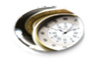 Sugestões e Recomendações
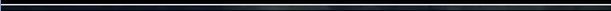